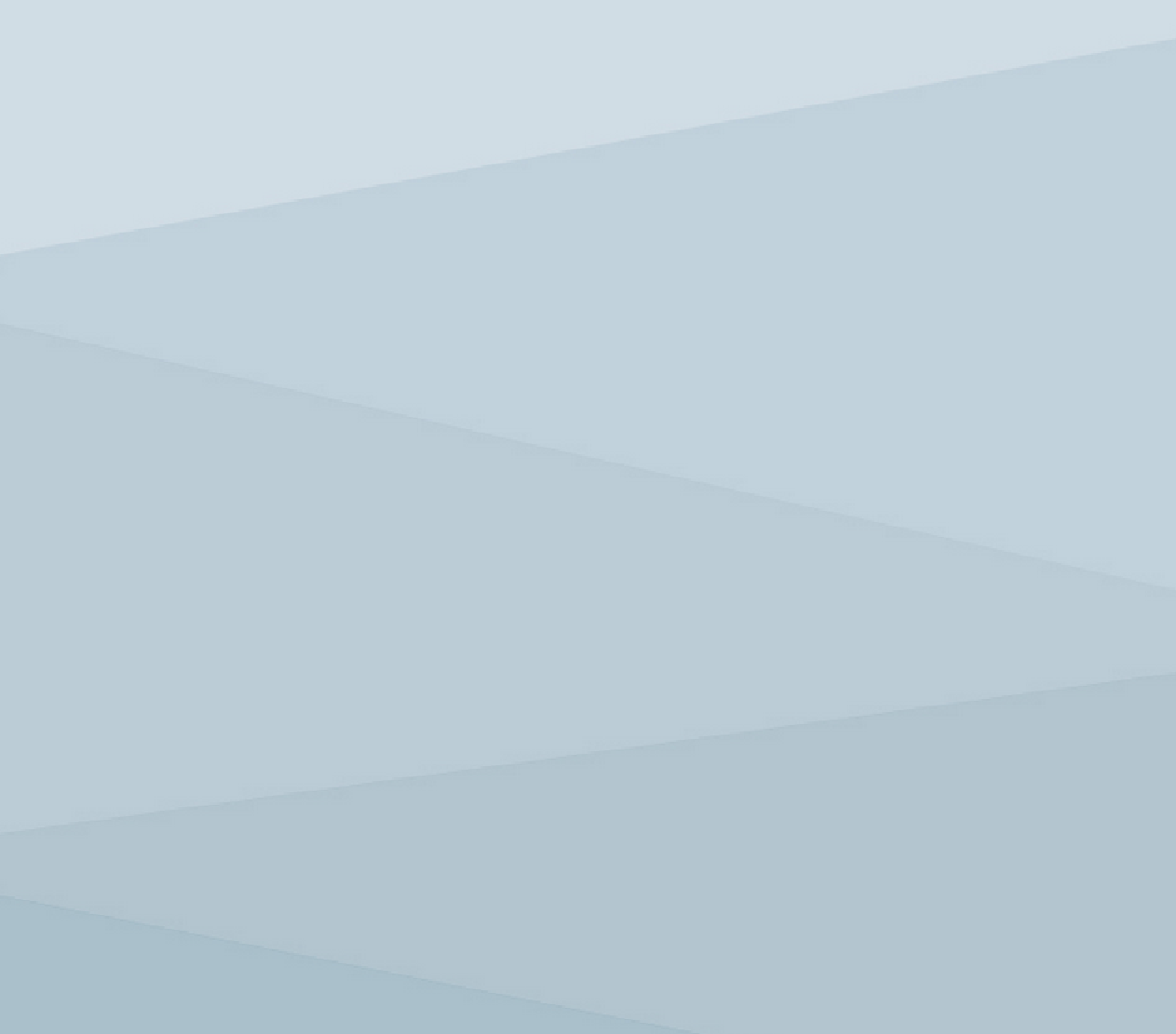 Korean CHRNA
(Community Health Resources and Needs Assessment)
Between November 2013 and August 2014, the Center for the Study of Asian American Health (CSAAH) collected 161 surveys in the Korean community in the New York Metropolitan area in partnership with community groups including Korean Community Services of Metropolitan NY. Within New York City, the Korean community is focused in Queens (64%), with smaller populations in Manhattan (21%) and Brooklyn (9%).¹ The 2010 Census counted 102,820 Koreans in New York City and the population has grown 14% from 2000 to 2010. CHRNA survey findings indicate that the majority (99%) of Korean respondents were foreign-born, 98% of whom were born in Korea.
42%
58%
DEMOGRAPHIC INFORMATION
Over half of foreign-born Korean CHRNA respondents have lived in the U.S. for at least 16 years. Educational opportunities and family reasons were the top reasons for coming to the U.S.
LOW ENGLISH LANGUAGE PROFICIENCY
An overwhelming majority (96%) speak English less than “very well”
66% speak English “not well” or “not at all”
Among these respondents, 64% have someone over the age of 14 in their household who can speak English
EDUCATION
37% have a high school education or less 
12% have some college education
51% are college graduates
EMPLOYMENT
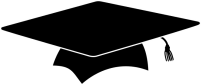 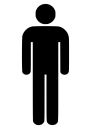 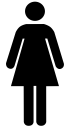 INCOME
65% of participants were working-age adults between 18 to 64 years old.
WORKING HOURS
CHRNA KOREAN
RESPONDENTS were…
Among Korean CHRNA respondents who work:
16% work < 34 hours per week
17% work 35-40 hours per week
18% work ≥ 40 hours per week
Of those who do not work, 34% reported they were homemakers and 41% reported they were retired
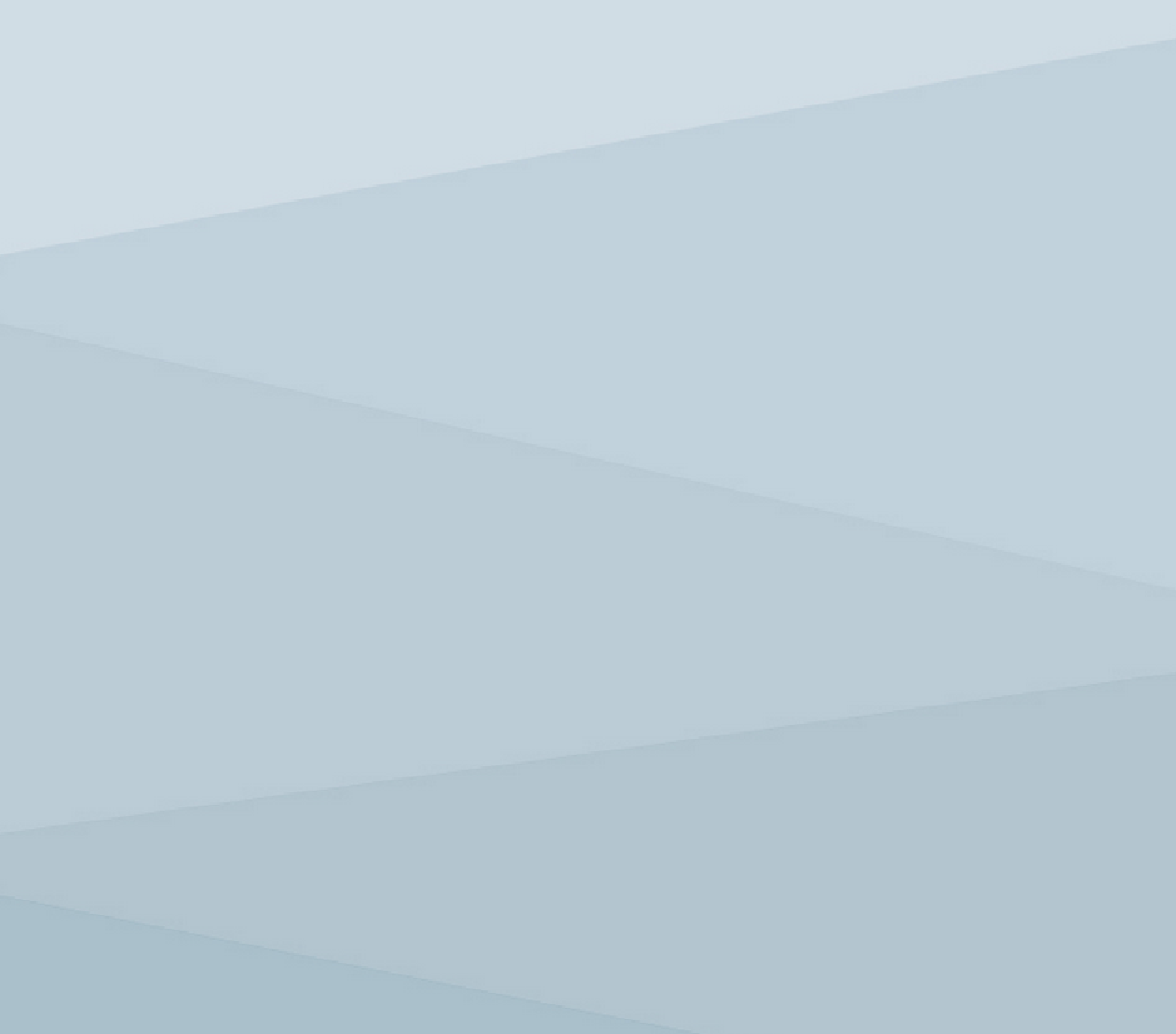 GENERAL HEALTH
PERCEIVED HEALTH STATUS
Korean CHRNA respondents were asked to rate their health status:
DID YOU KNOW?
The top health concerns among Korean CHRNA respondents were:
59% describe their health status as GOOD, VERY GOOD, or EXCELLENT
Cancer (50%)
Cardiovascular disease (34%)
40% rated their health as FAIR or POOR
Oral or dental health (17%)
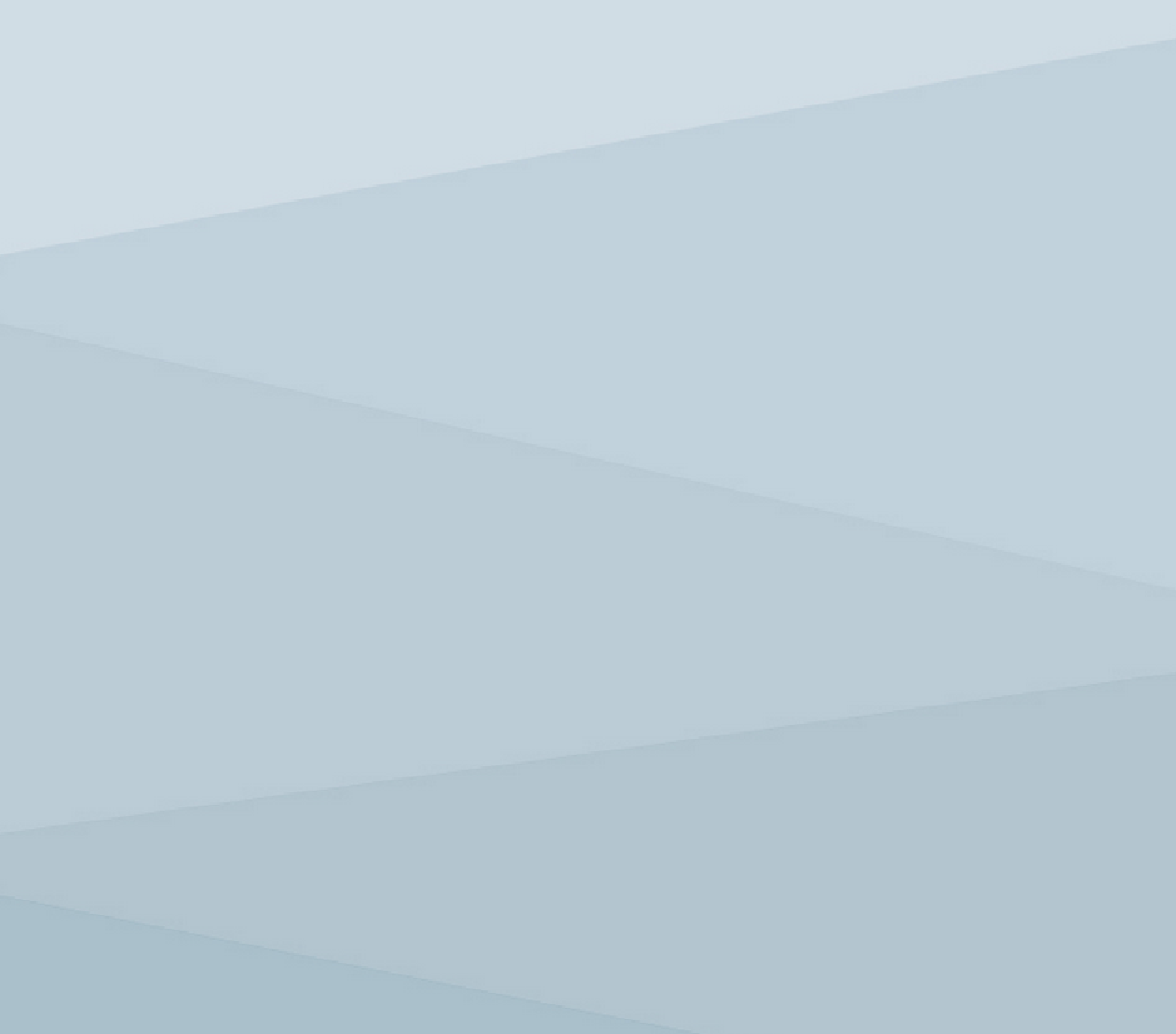 HEALTH CARE ACCESS
19% have 
private or employer
coverage
HEALTH INSURANCE COVERAGE
HEALTH INFORMATION
The Korean CHRNA respondents get their health information and hear about  services primarily from:
9% have Korean National Insurance
22% do not have
health insurance
47% are enrolled in
public or government insurance coverage (Medicaid, Medicare, or other)
ROUTINE CHECKUPS
HEALTH CARE PROVIDERS
78% of Korean CHRNA respondents have a healthcare provider with whom they can comfortably communicate
7% do not have a regular provider
34% did not understand everything their doctor discussed with them during their last visit
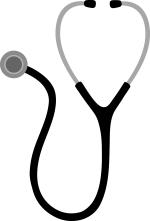 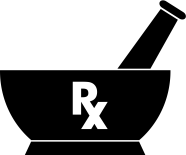 67% saw a health care provider for a routine physical checkup in the past year, in comparison to 88% of all New Yorkers²

When Korean CHRNA respondents feel sick or become injured:
54% see a private doctor 
17% go to a pharmacy
14% take medicine at home without consulting a health professional
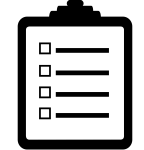 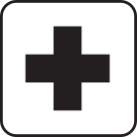 BARRIERS TO HEALTH CARE
DID YOU KNOW?
16% of Korean respondents reported difficulty obtaining necessary medical care, tests, or treatments in the last year. Reasons given were because of cost (57%) or because insurance would not approve, cover, or pay for care (13%).
HEALTH PROFILE
OVERWEIGHT/OBESITY
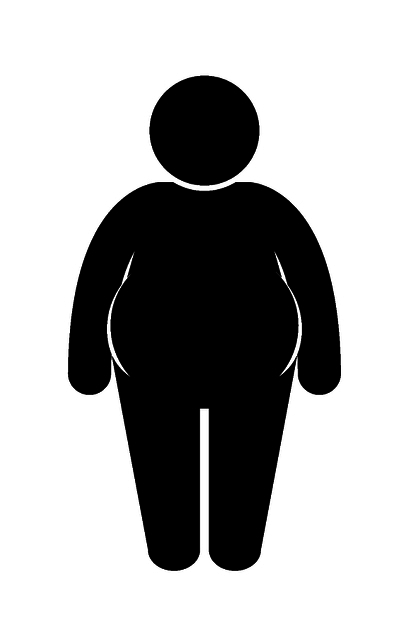 Body mass index (BMI) is a measure of body fat based on height and weight that applies to adult men and women. According to standard BMI measurements, about 20% of Korean respondents are overweight, with 3% registering as obese. In comparison, 33% of New Yorkers are overweight and 23% are obese.² When using Asian BMI standards, the proportions of overweight and obese Korean respondents shift to 50% and 7%, respectively.
ACCESS TO HEALTHY FOOD
17% of Korean CHNRA respondents “sometimes” worry about having enough money to buy nutritious meals 
37% reported that their homes are a 10-minute-walk or more away from a place to buy fresh fruits and vegetables
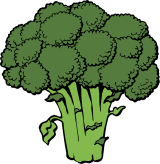 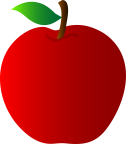 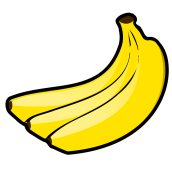 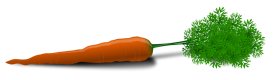 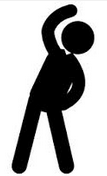 PHYSICAL ACTIVITY
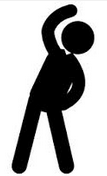 Sedentary lifestyle is related to many chronic diseases such as obesity, diabetes, heart diseases, and depression. 
32% of Korean respondents DO NOT engage in any weekly physical activity, compared to 26% of New Yorkers overall2
About 49% engage in sufficient weekly physical activity, compared to 67% of New Yorkers.2 Sufficient physical activity means spending >150 minutes per week engaging in moderate physical activity, > 75 minutes a week engaging in vigorous physical activity, or a combination of both.
[Speaker Notes: *New York City Department of Health and Mental Hygiene. Epiquery: NYC Interactive Health Data System Saw personal doctor in past year, 2013 (Age-adjusted). NYC Community Health Survey 2013 . Accessed on 04/02/2015; Epiquery.

**New York City Department of Health and Mental Hygiene. Epiquery: NYC Interactive Health Data System -  Smoking status by Sex 2013, New York City. NYC Community Health Survey 2013 . Accessed on 04/02/2015; Epiquery.]
RISK FOR CARDIOVASCULAR DISEASES

High cholesterol levels and high blood pressure are risk factors of cardiovascular diseases (CVD), which can lead to heart disease and stroke.
of respondents said CVD is a major concern for themselves or for their families
INCREASED RISK OF DIABETES
Two risk factors that increase risk of osteoporosis in later life are:
Being of Asian descent
Being female
ORAL HEALTH IS 3RD TOP HEALTH CONCERN 
AMONG KOREAN CHRNA RESPONDENTS

A majority (65%) of Korean CHNRA respondents rate their oral health as “POOR” or “FAIR”
Frequent blood sugar level screenings are important to preventing and controlling diabetes
65% have received a check-up or screening for blood glucose in the last year
12% were told by a health care provider that they have diabetes, similar to the 11% of New Yorkers told the same thing²
74% of respondents with diabetes are currently taking medications prescribed by a health care provider
MENTAL HEALTH STATUS
A depression screening was used to determine how respondents would describe their feelings in the past 2 weeks:

7% of respondents may potentially benefit from mental health services
From this at-risk group, 10% are considered to have “mild” depression, and 3% have “moderate” depression
However, 75% of respondents said they had never been screened for depression
64% received a checkup or screening for cholesterol in the last year
33% were told they have high cholesterol. In comparison, 30% of New Yorkers were told the same thing by their physicians²
57% of respondents with high cholesterol are currently taking medications for high cholesterol.
70% of Korean CHRNA respondents received a checkup or screening for blood pressure in the last year
25% were told they have high blood pressure, while 29% of New Yorkers were told the same thing by their physicians²
80% of respondents with high blood pressure are currently taking medications for high blood pressure
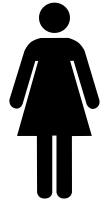 34%
COMPARISON OF CANCER SCREENING RATES













67% of Korean respondents 50+ years old have received a colonoscopy, while 69% of New Yorkers  50+ years old received a colonoscopy in the past 10 years6
Approximately 80% of female Korean CHRNA respondents 21+ years have had a clinical breast exam
65% of female respondents 40+ years have had a mammogram in the past 2 years, as compared to 75% of New York women6
50% of female Korean respondents 21+ have had a pap smear in the past 3 years as compared to 78% of New York women5
OSTEOPEROSIS
Early screenings and intervention help to prevent negative health outcomes such as arthritis and joint injuries.
27% of female Korean participants 65+ years have never received a checkup or screening for bone mineral density, and 12% do not know if they have ever received a check up
DID YOU KNOW?

24% of male Korean CHRNA respondents 50+ years have never received a prostate exam.
[Speaker Notes: ~Prevalence of diabetes (Age-adjusted) Diabetes defined as: (1) Having a fasting plasma glucose of 126 mg/dL or higher, or (2) Participant self report that a health care provider had ever told them that they had diabetes (other than during pregnancy for women). 

New York City Department of Health and Mental Hygiene. Epiquery: NYC Interactive Health Data System Colon cancer screening (colonoscopy), 2013 (Age-adjusted). NYC Community Health Survey 2013 . Accessed on 04/02/2015; Epiquery.\

New York City Department of Health and Mental Hygiene. Epiquery: Community Health Survey Trends. NYC Community Health Survey 2013 . Accessed on 04/02/2015; Epiquery. Breast cancer 2012,  pap smear 2010

NYC rates
Mammogram 74.5% (Breast cancer screening (mammography), Trends (Age-adjusted) Results restricted to women aged 40 and older.)
Pap smear 78.4% Cervical cancer screening (Pap test), Trends (Age-adjusted) – women only
Colonoscopy 69%
Prostate exam ??]
SMOKING
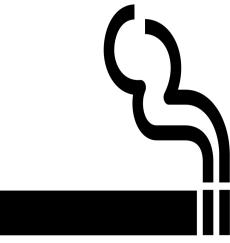 COMPLEMENTARY AND ALTERNATIVE MEDICINE
SEASONAL FLU VACCINE
Korean CHRNA respondents reported using various types of complementary and alternative medicines (CAMs) in the past 12 months to maintain health or treat a health condition

25% have gone to a traditional healer
20% have used acupuncture
16% have used herbal medicine
A little over half (54%) of Korean respondents received the flu vaccine in the past year, which is on par with the rate for New Yorkers (56%)2
11% of Korean CHRNA respondents are current smokers, compared to 16% of New Yorkers2
18% of men are current smokers; this rate is on par with that of current male smokers in New York (20%)2
6% of women surveyed are current smokers; in comparison, 13% of New York women are current smokers2
RELIGIOSITY
Among religious Korean CHRNA respondents, 82% go to their house of worship at least once per week
66% pray at least once a day
ALCOHOL

Nearly half of all respondents are current drinkers
About 33% of current drinkers have consumed 5 or more drinks on one occasion at least once in the past 30 days, which is considered binge drinking. 
In comparison, 18% of New Yorkers have had 5 or more drinks on one occasion at least once in the past 30 days2
21% of current drinkers reported that they have had times where they started drinking even though they promised themselves they wouldn’t, or drank a lot more than they intended
NOT MEETING SLEEP RECOMMENDATIONS
Sleep supports healthy brain function to ensure good mental and physical health. A lack of adequate sleep can impact how well a person thinks, works, learns, or gets along with others.4

Only 47% of Korean respondents reported getting the recommended number of hours of sleep.
TUBERCULOSIS
Approximately 80% of respondents have previously had a tuberculosis (TB) test.
4% were told by a health care provider that they have the TB infection
HEPATITIS B
Asian Americans are at higher risk for Hepatitis B, but many who are infected do not know it.3
74% of respondents have previously been screened for hepatitis B
About 4% have the infection
7-9 hours is the recommended amount for healthy adults
37% of Korean CHNRA  respondents reported unintentionally falling asleep during the day
NEIGHBORHOOD


66% of Korean CHNRA respondents believe people in their neighborhood are trustful
75% believe people in their neighborhood get along well together
58% believe their neighbors look out for each other
75% believe their neighbors would offer assistance in the event of an emergency
23% have been verbally or physically abused, or have had property damaged specifically because of race or ethnicity
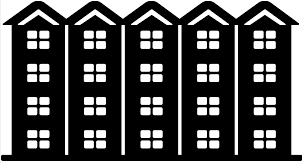 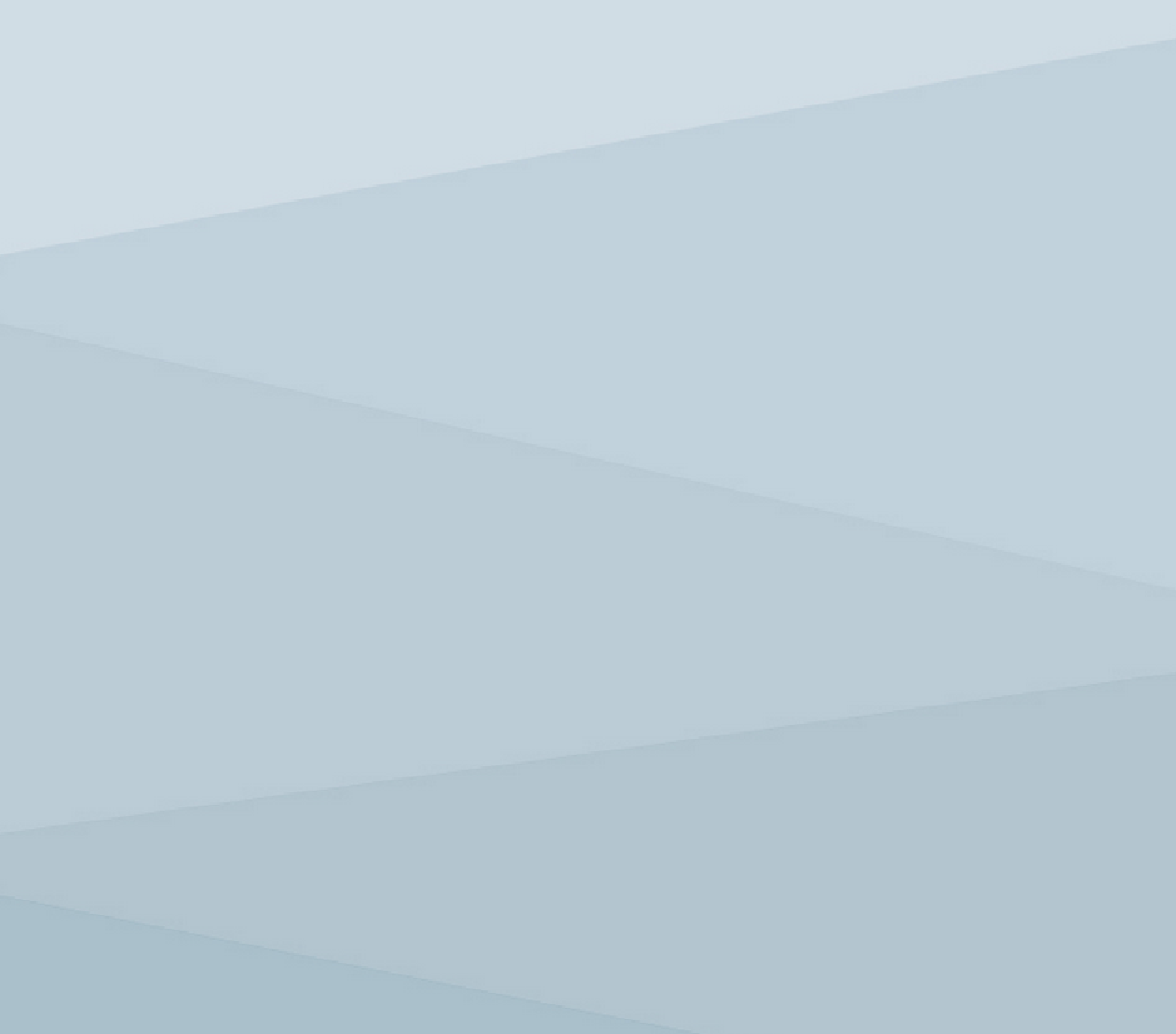 SOCIAL ENVIRONMENT
[Speaker Notes: New York City Department of Health and Mental Hygiene. Epiquery: NYC Interactive Health Data System Influenza (flu) vaccination, 2013 (Age-adjusted). NYC Community Health Survey 2013 . Accessed on 04/02/2015; Epiquery.]
CONCLUSION

The Korean CHRNA results are aligned with the public health literature which indicates that significant health disparities exist in Asian American subgroups. Low levels of English language proficiency were noted in the Korean community. Rates for routine physical checkups and for certain types of health screenings for cervical cancer and oral/dental health were relatively low in the Korean population surveyed compared to New Yorkers in general. CHRNA survey results also revealed high rates of binge drinking in the Korean population surveyed compared to New Yorkers overall.  

Health Promotion 
Developing community-based health promotion and preventive healthcare (such as screening activities) in partnerships with Korean-serving community-based organizations is essential to improving the health and well-being of the Korean community.
Citations: 
1. Asian American Federation, “Asian Americans in NYC, April 2013
2. New York City comparison data derived from the New York City Department of Health and Mental Hygiene’s EpiQuery: NYC Interactive Health, 2013 NYC Community Health Survey data at http://on.nyc.gov/1Cf1RAt.
3. Center for Disease Control and Prevention. “Asian Americans and Hepatitis B” CDC Features. http://www.cdc.gov/features/aapihepatitisb/ 
4. National Institute of Health. "Why Is Sleep Important?" NHLBI, NIH. http://1.usa.gov/1zdBlfa. 
5. New York City comparison data derived from New York City Department of Health and Mental Hygiene’s EpiQuery: NYC Interactive Health, 2010 Survey Trends data at http://on.nyc.gov/1AnvDsL 
6. New York City comparison data derived from New York City Department of Health and Mental Hygiene’s EpiQuery: NYC Interactive Health, 2012 Survey Trends data at http://on.nyc.gov/1AnvDsL 

This study was supported by P60MD000538 from the National Institutes of Health-National Institute on Minority Health and Health Disparities
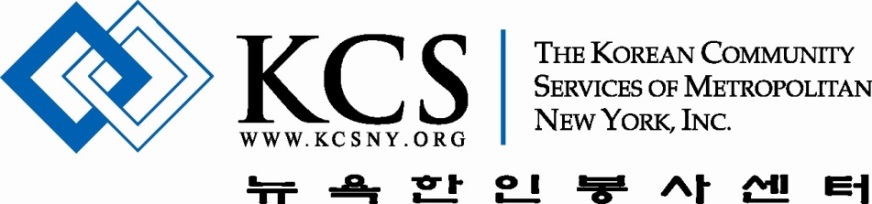 KCS is a non-profit community service organization that serves low-income immigrant individuals and families by helping them to address critical needs, solve complex problems, and adapt to a new cultural, economic, and social environment.
The mission of the NYU Center for the Study of Asian American Health (CSAAH)  is to identify health priorities and reduce health disparities in the Asian American community through research, training and partnership.
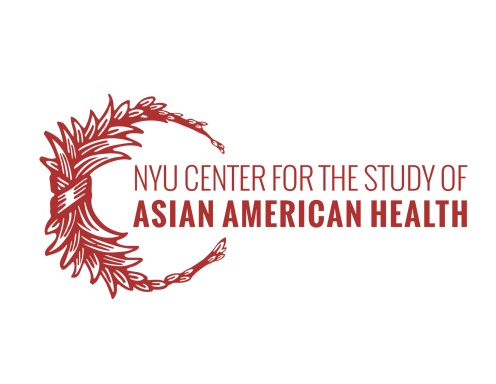 For more information about this project, please contact:

Catlin Rideout, MPHProgram Manager 
Center for the Study of Asian American Health
catlin.rideout@nyumc.org
212-263-7869
med.nyu.edu/asian-health